אני (שם הילד.ה) הולך לגן חדש!
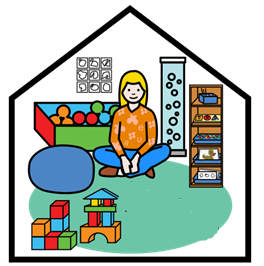 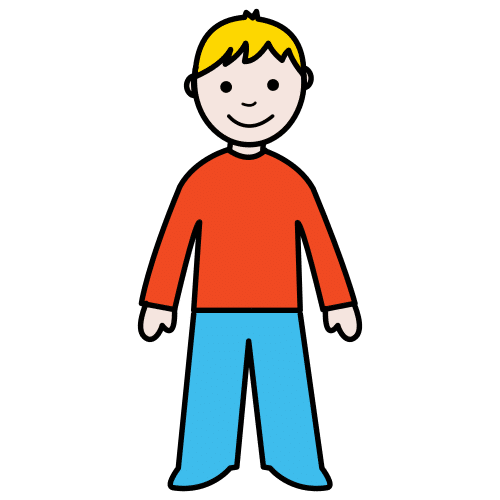 תמונת הילד.ה
בכל יום הייתי הולך לגן
קוראים לי (שם הילד.ה)
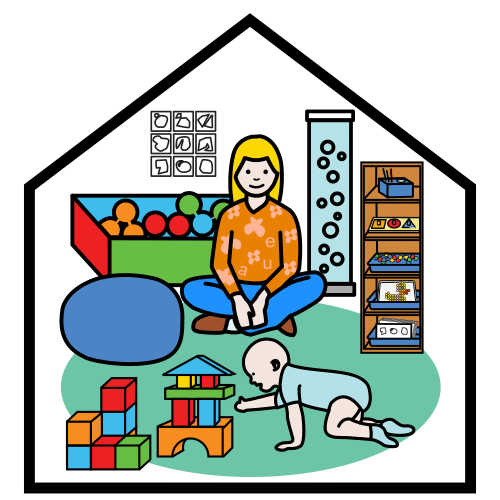 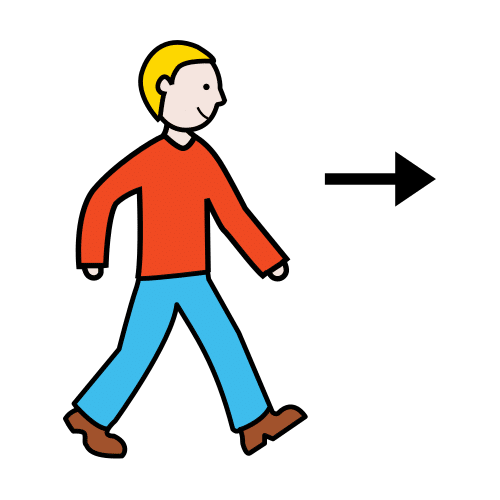 ופוגש את כל הגננות והמטפלות שלי
תמונת הילד.ה
תמונת גננת/מטפלת
תמונת גננת/מטפלת
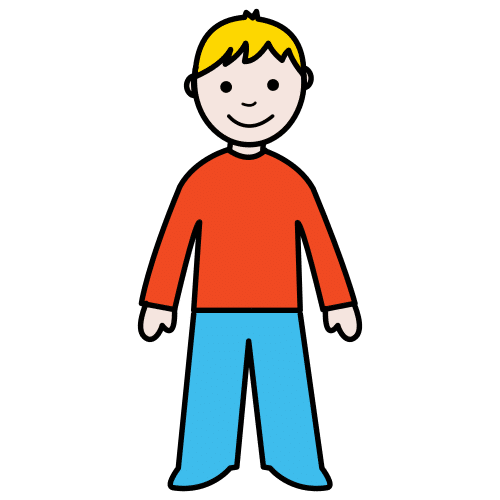 שם הגננת
שם הגננת
תמונת גננת/מטפלת
תמונת גננת/מטפלת
תמונת גננת/מטפלת
שם הגננת
שם הגננת
שם הגננת
ביום האחרון בגן 






אמרתי לכולם ביי ביי ולהתראות
הייתי פוגש גם את כל החברים שלי
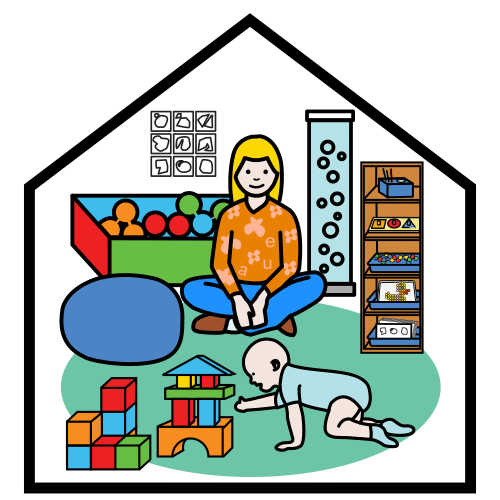 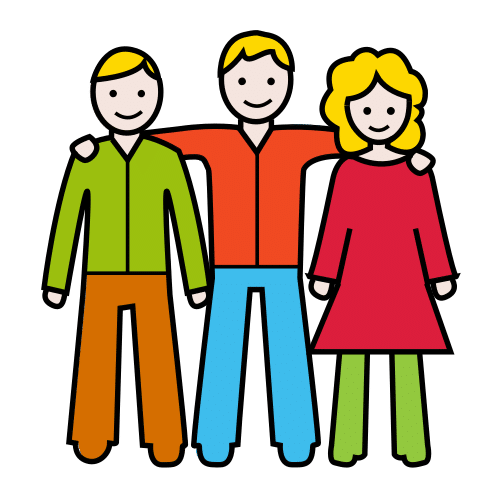 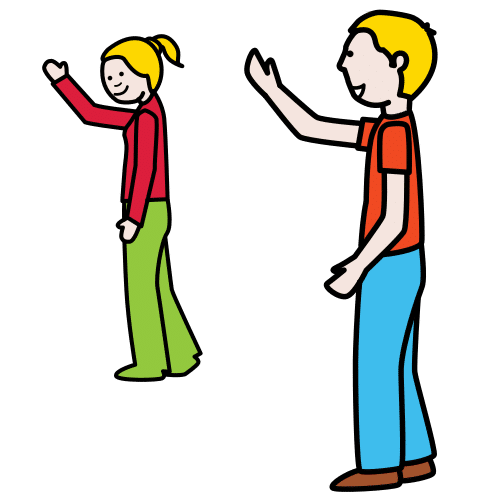 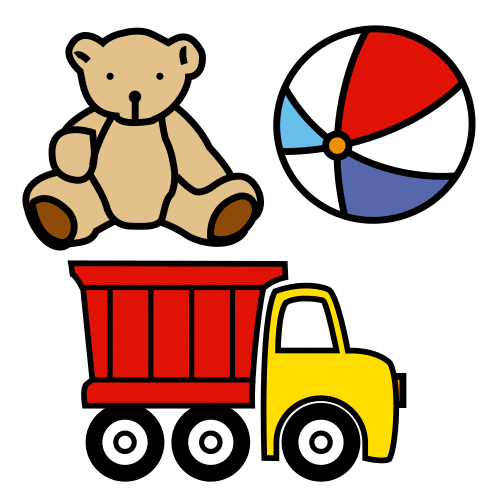 ומשחק איתם
בכל מיני משחקים
עכשיו אני בחופש בבית עם אמא ואבא
לפעמים אנחנו הולכים לגינה
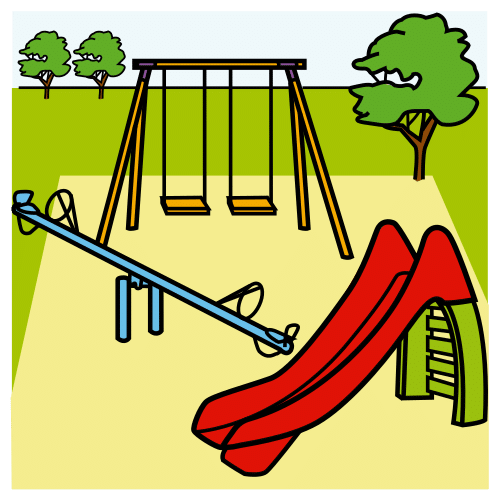 תמונת המשפחה
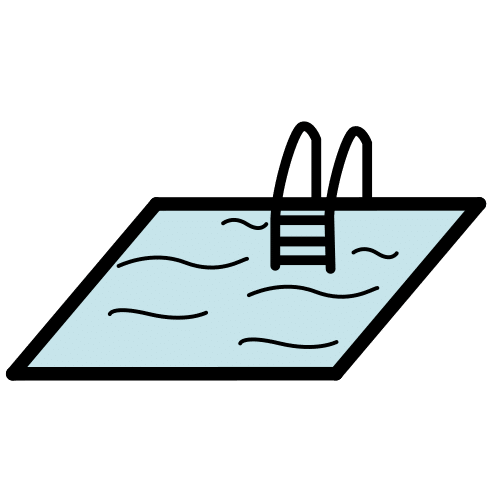 ולפעמים לבריכה
ולפעמים אני נשאר בבית ומשחק עם אמא ואבא שלי
כיף לי מאד ואני שמח!!!
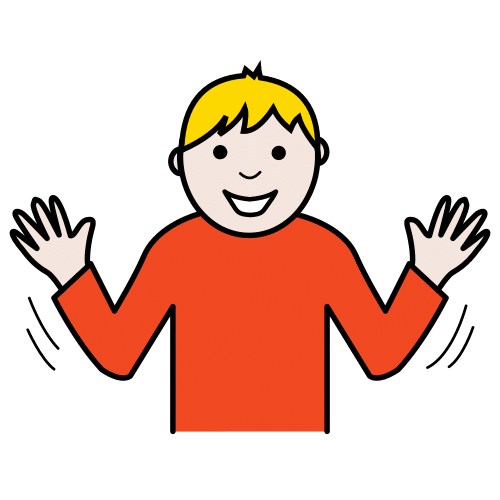 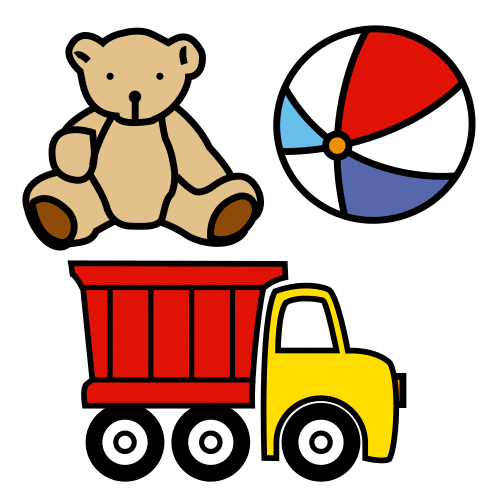 תמונת המשפחה
אולי אני אפחד







אולי אני אהיה עצוב






אבל אמא תהיה איתי ותשמור עלי
ביום ראשון אני אלך עם אמא
 לגן חדש
ואפגוש ת הגננת החדשה שלי (שם הגננת)
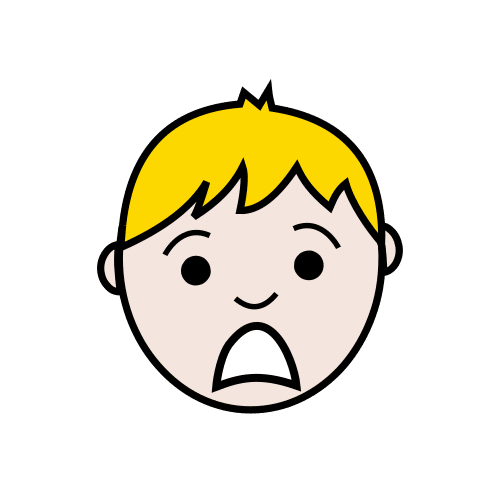 תמונת של הגן והגננת החדשים
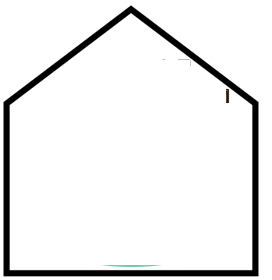 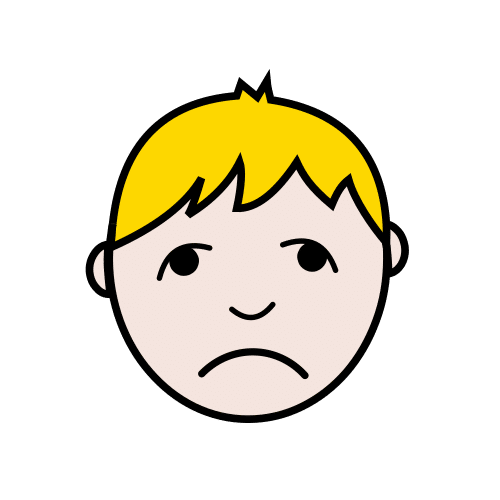 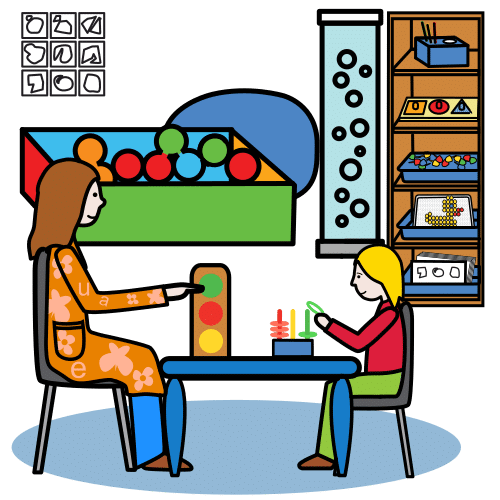 תמונת ילד.ה
תמונת אמא
תמונת ילד.ה
תמונת אמא
אני אגיד שלום









 לגננת החדשה ולילדים החדשים
בצהריים אמא תבוא לקחת אותי
תחבק אותי






ונלך ביחד הביתה
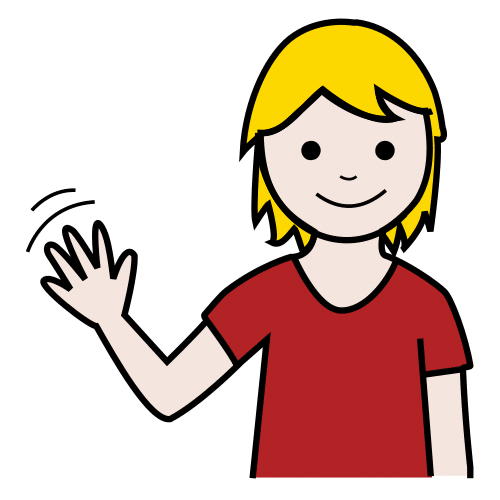 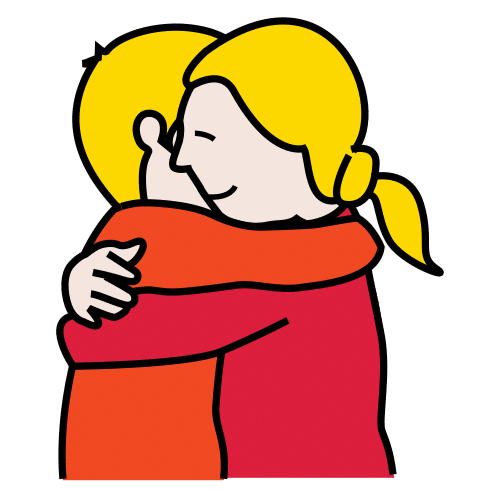 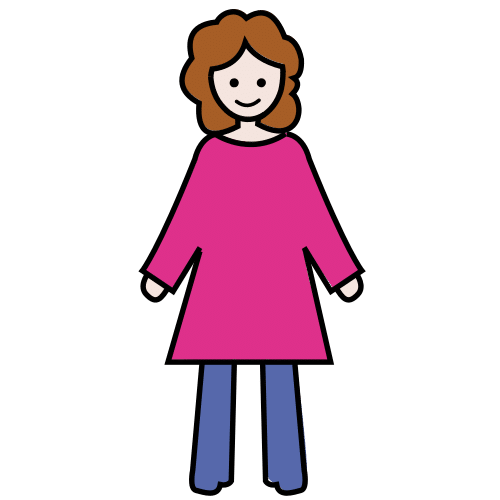 תמונת הגננת
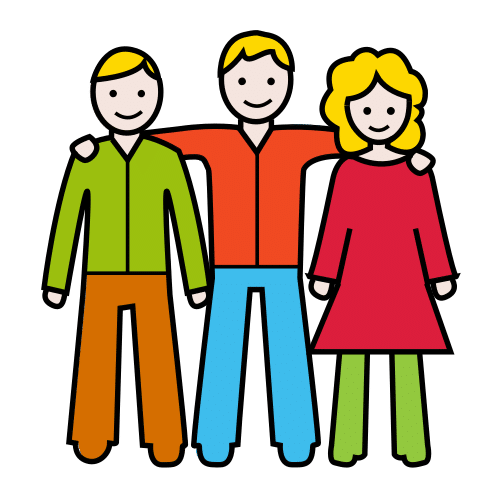 תמונת ילד.ה
תמונת אמא